Suffolk Young Cricketers
Sports Schedule
Overview

Our Sport schedule document helps identify workloads and the impact they can have on our players. It is crucial to build individual patterns when they are fit and healthy as this will show positive trends and capabilities.
Players

Fill in your daily record of physical activity and rest. The box sizes indicate the amount of detail we require so be succinct. 
Coaches will have access to this information and use it to build lesson plans appropriately whilst ensuring there is appropriate stretching without physical exertion.
Activity and rest
All players should have a minimum 7 hours of vigorous physical exercise per week with a minimum of 1 day of no strenuous activity.
1

Rest
5

Football practice
2

Individual batting session
6

Rest
Fast bowling directives
Winter training:  Seam bowlers, bowling off a full run up, must not bowl for more than two days in a row indoors and no more than four days in total.
Seam bowlers are required to fill in how many balls they bowl in each give day (following ECB fast bowling guidelines):
Under 12 to 13 yrs - 30 balls per session

Under 14 to 17 yrs - 36 balls per session

Under 18 to 19 yrs - 42 balls per session
3 

Group cricket session – 36 balls bowled
7
Group cricket session – 36 balls bowled
Football game
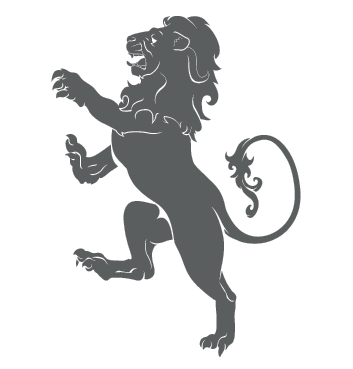 4

Rest
Suffolk Young Cricketers
November 2022
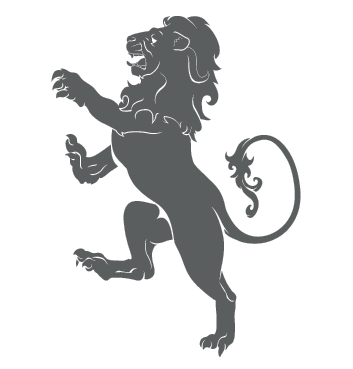 Suffolk Young Cricketers
December 2022
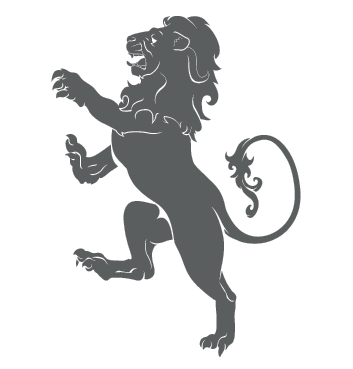 Suffolk Young Cricketers
January 2023
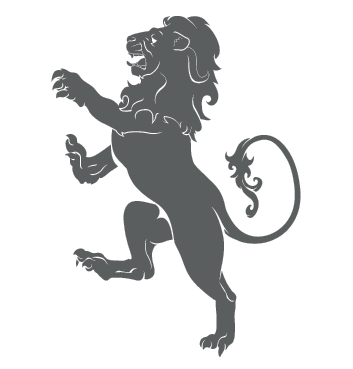 Suffolk Young Cricketers
February 2023
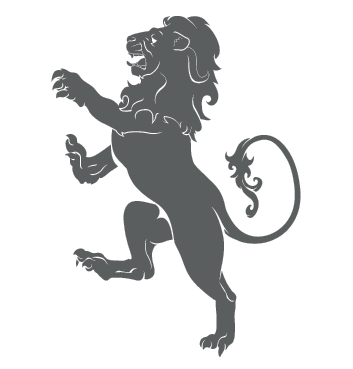 Suffolk Young Cricketers
March 2023
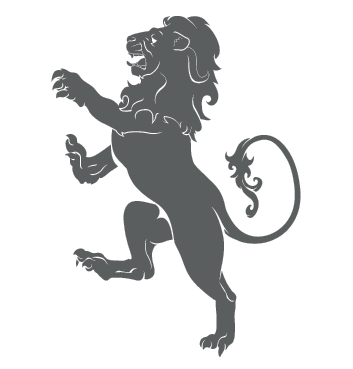 Suffolk Young Cricketers
April 2023
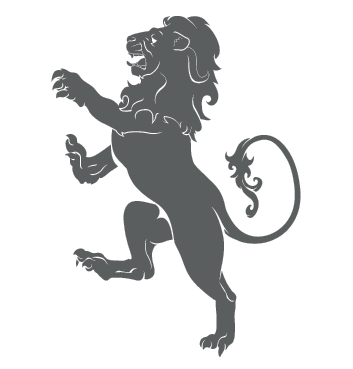 Suffolk Young Cricketers
May 2023
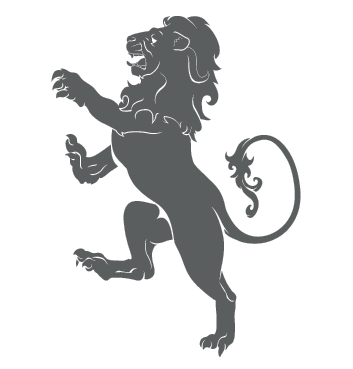 Suffolk Young Cricketers
June 2023
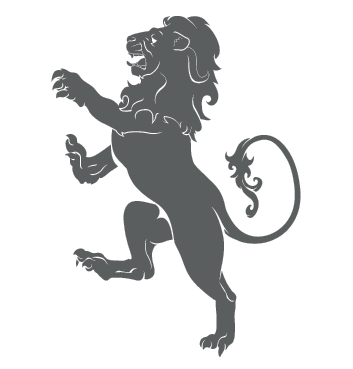 Suffolk Young Cricketers
July 2023
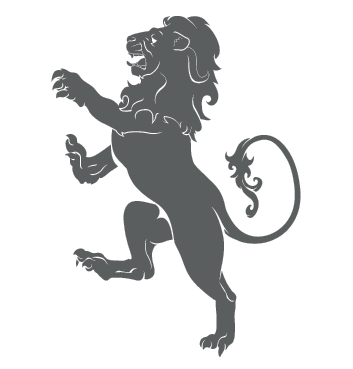 Suffolk Young Cricketers
August 2023
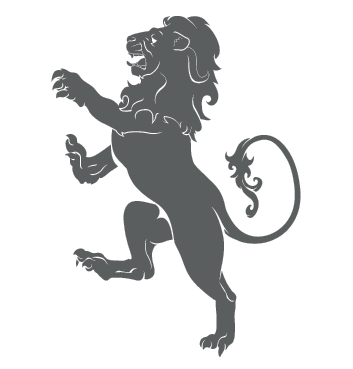